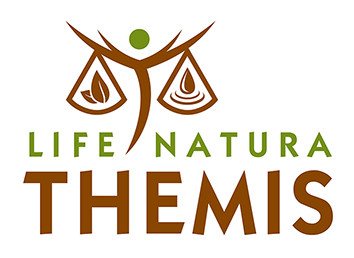 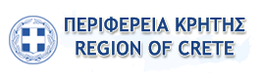 Εθνικό Συνέδριο
 Περιβαλλοντική Ευθύνη, Πρόληψη και Αποκατάσταση: 
«Προκλήσεις και Ευκαιρίες για την Προστασία της Βιοποικιλότητας στην Ελλάδα»
Το Πρόγραμμα αυτό έλαβε χρηματοδότηση από την Ευρωπαϊκή Ένωση στα πλαίσια του Προγράμματος έρευνας και καινοτομίας HORIZON  2020  με αρ. 649493
Ηράκλειο Κρήτης 8-10 Σεπτεμβρίου 2017
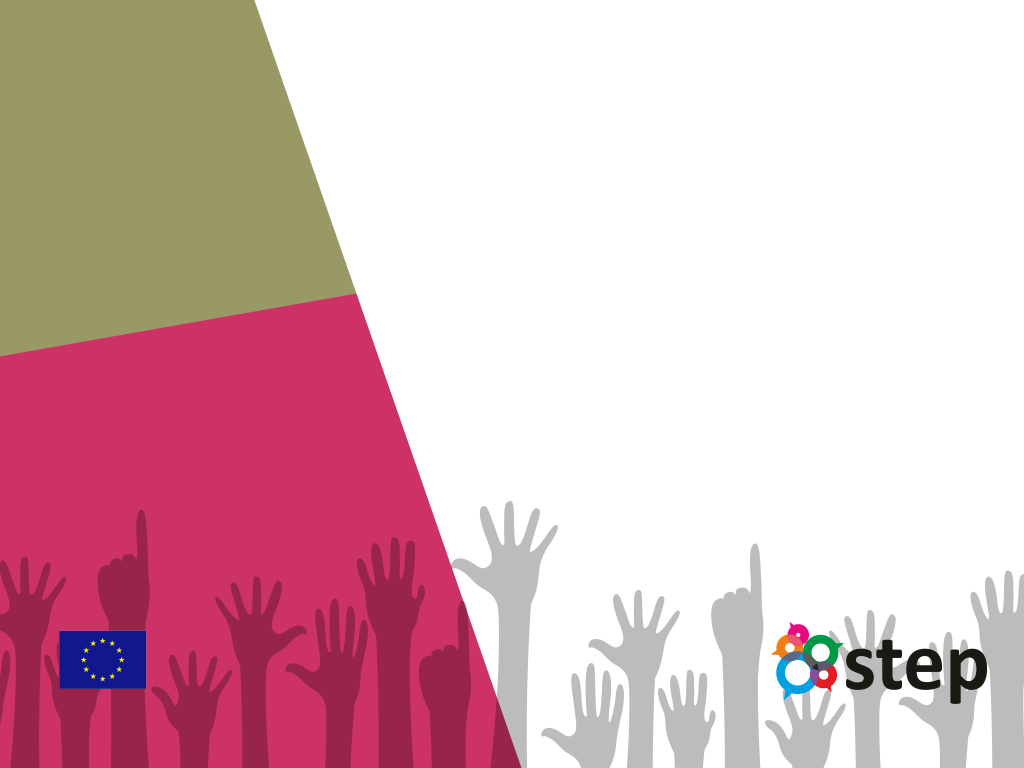 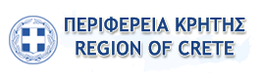 Περιβαλλοντική διαβούλευση και e-συμμετοχή στην Περιφέρεια Κρήτης: Η διαδικτυακή πλατφόρμα του προγράμματος «STEP-Κοινωνική και πολιτική συμμετοχή των νέων σε περιβαλλοντικά θέματα»
Διεύθυνση Περιβάλλοντος και Χωρικού Σχεδιασμού 
Ελένη Αγγελογιαννάκη, aggelogiannaki@crete.gov.gr 
Άννα Καγιαμπάκη, kagiampaki@crete.gov.gr 
Nίκος Βότσογλου, votsoglou@crete.gov.gr
Το Πρόγραμμα αυτό έλαβε χρηματοδότηση από την Ευρωπαϊκή Ένωση στα πλαίσια του Προγράμματος έρευνας και καινοτομίας HORIZON  2020 με Νο 649493
Societal & Political Engagement
of Young People in Environmental Issues
Τα δεδομένα
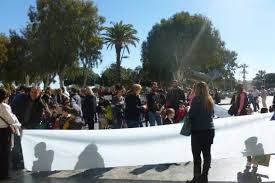 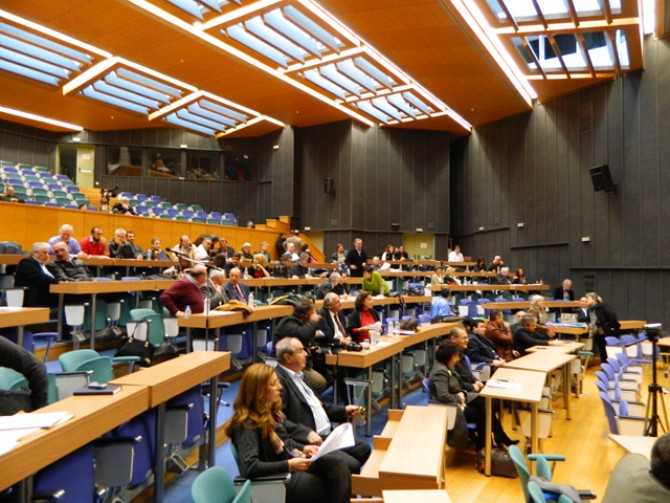 Το Πρόγραμμα αυτό έλαβε χρηματοδότηση από την Ευρωπαϊκή Ένωση στα πλαίσια του Προγράμματος έρευνας και καινοτομίας HORIZON 2020 με Νο 649493
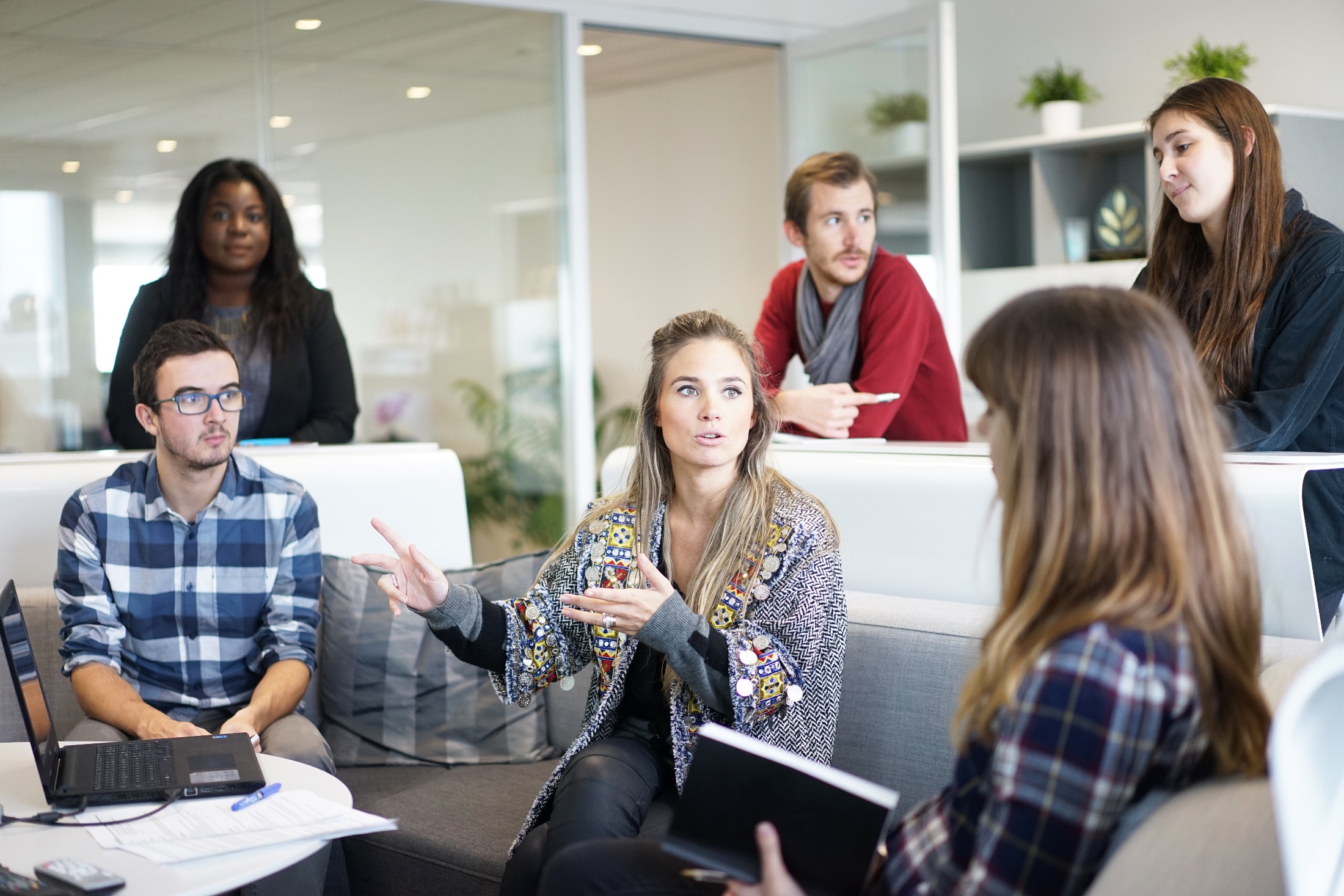 Oι Στόχοι
Η προώθηση της κοινωνικής και πολιτικής συμμετοχής 
των νέων ανθρώπων 
στις διαδικασίες λήψης αποφάσεων 
για περιβαλλοντικά θέματα
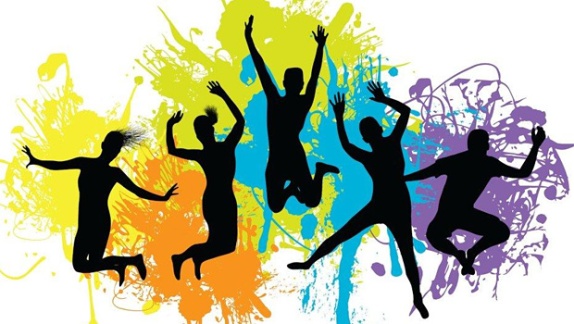 Νέοι
(και όσοι αισθάνονται νέοι)
Περιβάλλον
Κοινωνία
Πολίτες – πολιτικά δικαιώματα
Κρατική εξουσία, διοίκηση, 
τοπική αυτοδιοίκηση
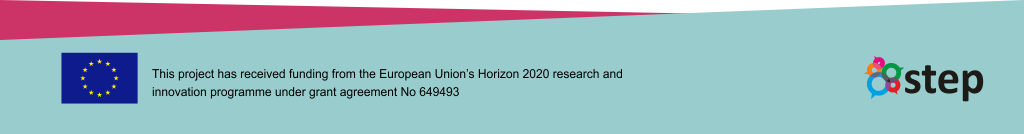 This project has received funding from the European Union’s Horizon 2020 research and innovation programme under grant agreement No 649493
Το Πρόγραμμα αυτό έλαβε χρηματοδότηση από την Ευρωπαϊκή Ένωση στα πλαίσια του Προγράμματος έρευνας και καινοτομίας HORIZON  2020 με αρ. 649493
[Speaker Notes: που ανήκει ή που αναφέρεται στον πολίτη: Πολιτικά δικαιώματα, τα δικαιώματα του πολίτη που σχετίζονται με τη συμμετοχή του στην άσκηση της πολιτικής, της κρατικής εξουσίας: 
2. που αναφέρεται στις σχέσεις των ανθρώπων μεταξύ τους μέσα στην κοινωνία


STEP is a H2020 project with basic aim to engage even more young people in societal and political participation and to involve them in decision making processes on issues that concern the environment. In order to achieve that an interactive platform for e-participation has been developed, which addresses mainly two target groups: The first one is young citizens and the other one is the representatives of the authorities, who are responsible for decision making. The STEP platform holds a liaison role between them.]
Οι Στόχοι
Ενδιαφέρουσα  και εύχρηστη εφαρμογή για τους νέους (ένα κίνητρο για συμμετοχή!)
Διοίκηση: έχει τη δυνατότητα να χρησιμοποιήσει την πληροφορική και το διαδίκτυο για να έχει άμεσα ανοικτές προς τους νέους πολίτες τις διαδικασίες διαβούλευσης και λήψης αποφάσεων






Ενημέρωση, ευαισθητοποίηση, «κινητοποίηση» των νέων για να συμμετέχουν στο διάλογο για τα περιβαλλοντικά ζητήματα, ώστε να διαμορφώνουν άποψη και να παίρνουν θέση
Βελτίωση των διαδικασιών ενημέρωσης των πολιτών, διαβούλευσης και λήψης αποφάσεων που υποχρεούται να ακολουθεί η διοίκηση
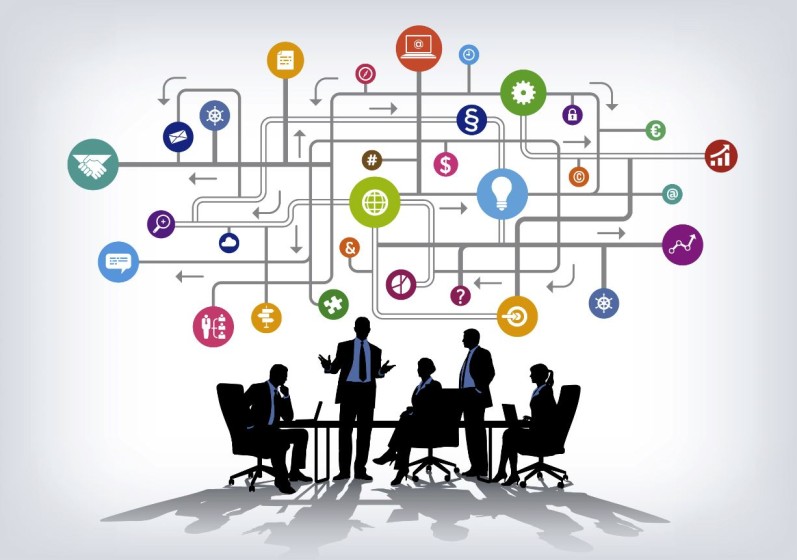 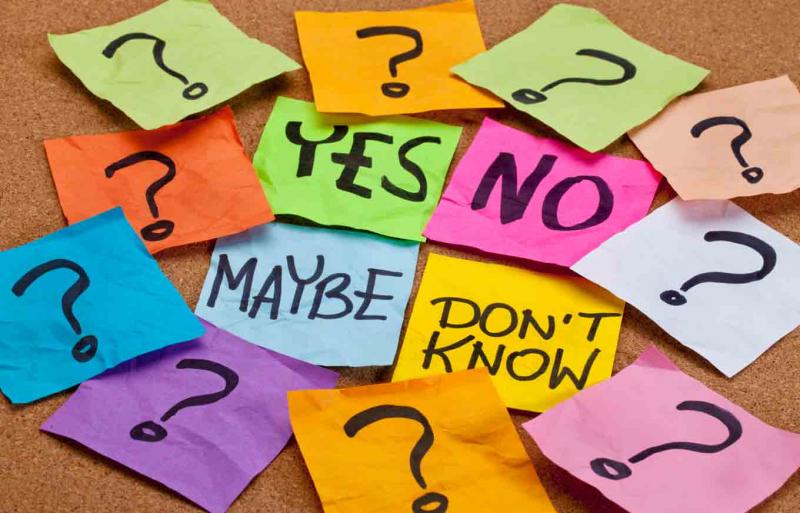 Το Πρόγραμμα αυτό έλαβε χρηματοδότηση από την Ευρωπαϊκή Ένωση στα πλαίσια του Προγράμματος έρευνας και καινοτομίας HORIZON  2020 με αρ. 649493
Τα μέσα
Αξιοποιεί τις Τεχνολογίες Πληροφοριών και Επικοινωνίας και τις Κοινωνικές Επιστήμες σε μία ψηφιακή πλατφόρμα
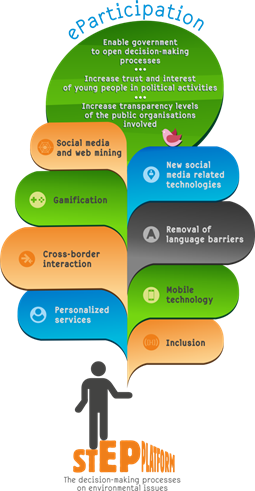 Διαδίκτυο και κινητά 
«Παιχνίδια» και οπτικά ερεθίσματα για την προσέλκυση του ενδιαφέροντος των νέων
Σύνδεση με Μέσα Κοινωνικής Δικτύωσης 
Παρακολούθηση των μέσων κοινωνικής δικτύωσης
Αυτοματοποιημένη μετάφραση του περιεχομένου της πλατφόρμας
Τεχνολογία Text-to-Speech για τη φωνητική ανάγνωση των κειμένων σε χρήστες με προβλήματα όρασης
Το Πρόγραμμα αυτό έλαβε χρηματοδότηση από την Ευρωπαϊκή Ένωση στα πλαίσια του Προγράμματος έρευνας και καινοτομίας HORIZON  2020 με αρ. 649493
Οι συμμετέχοντες
Διάρκεια 30 μηνών
01/06/2015
30/11/2017
14 Εταίροι 
Από 
8 χώρες
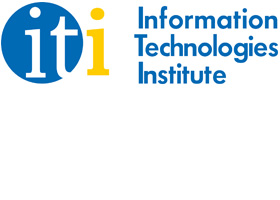 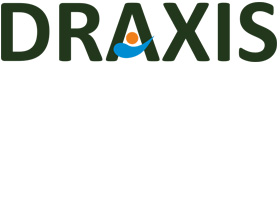 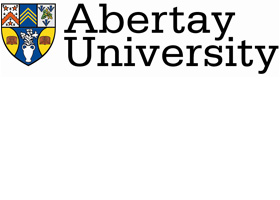 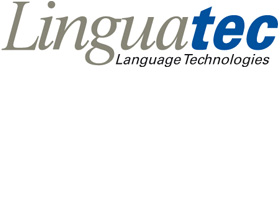 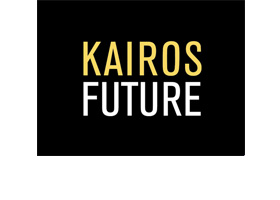 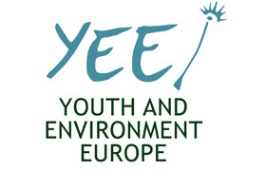 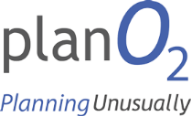 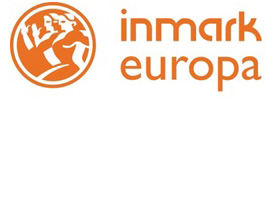 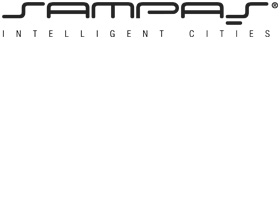 Το Πρόγραμμα αυτό έλαβε χρηματοδότηση από την Ευρωπαϊκή Ένωση στα πλαίσια του Προγράμματος έρευνας και καινοτομίας HORIZON  2020 με αρ. 649493
Πιλοτική Εφαρμογή
Πιλοτική εφαρμογή του STEP στην Περιφέρεια Κρήτης
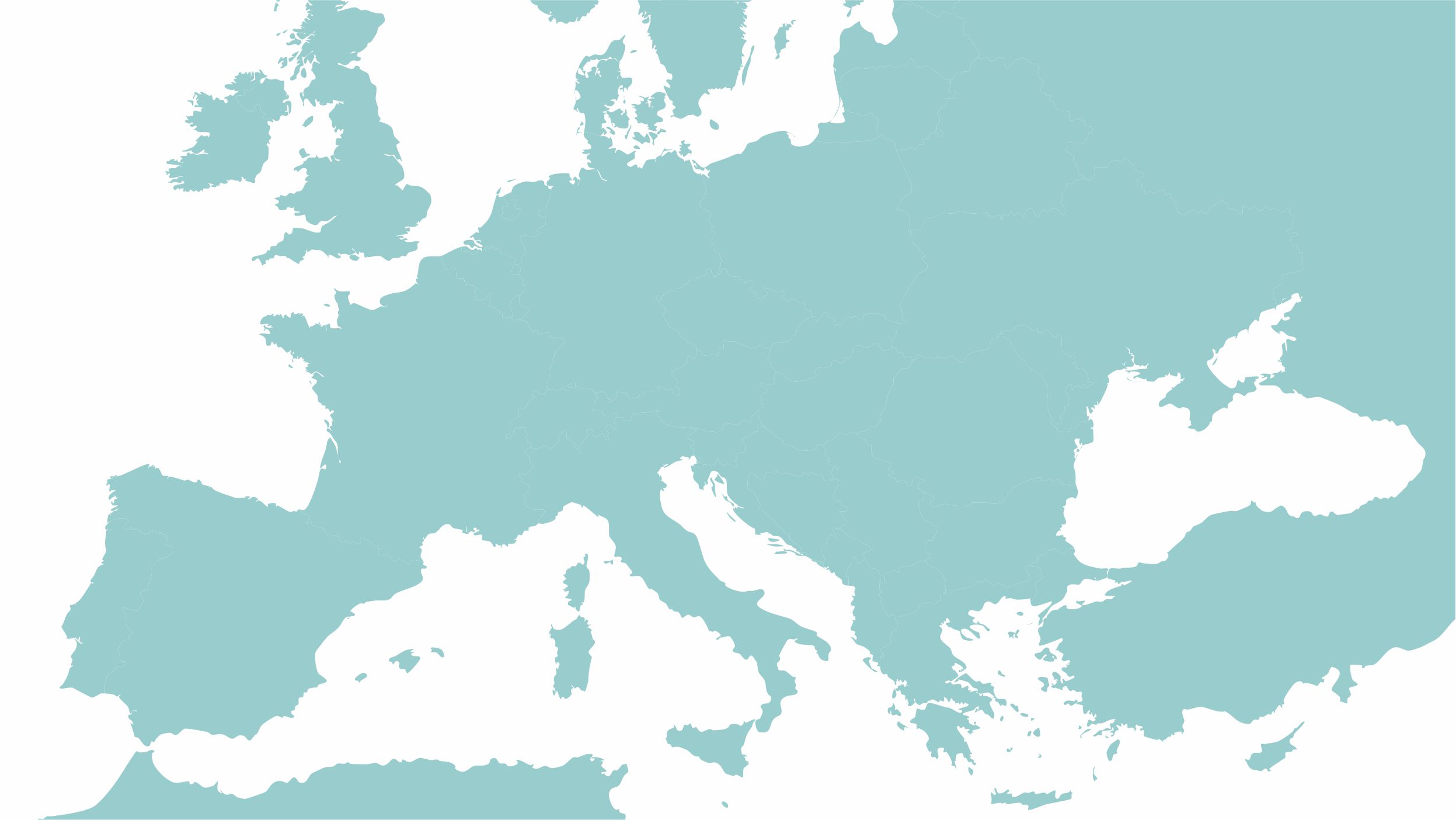 6 πιλοτικές εφαρμογές σε 4 χώρες
Mollet del Vallès, Ισπανία
Θεσσαλονίκη
Δήμος Hatay, Τουρκία
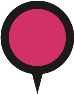 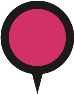 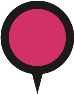 Δήμος Valdemoro, Ισπανία
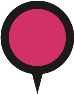 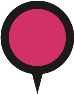 Ένωση Κοινοτήτων Locride, Ιταλία
Περιφέρεια Κρήτης
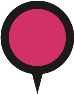 Το Πρόγραμμα αυτό έλαβε χρηματοδότηση από την Ευρωπαϊκή Ένωση στα πλαίσια του Προγράμματος έρευνας και καινοτομίας HORIZON  2020 με αρ. 649493
Πιλοτική εφαρμογή στην Περιφέρεια Κρήτης
ΑΞΙΟΛΟΓΗΣΗ  ΜΕΛΕΤΩΝ  ΠΕΡΙΒΑΛΛΟΝΤΙΚΩΝ  ΕΠΙΠΤΩΣΕΩΝ
Το Πρόγραμμα αυτό έλαβε χρηματοδότηση από την Ευρωπαϊκή Ένωση στα πλαίσια του Προγράμματος έρευνας και καινοτομίας HORIZON  2020 με αρ. 649493
Πιλοτική εφαρμογή του STEP στην Περιφέρεια Κρήτης: 
Διαβούλευση Μελετών Περιβαλλοντικών Επιπτώσεων
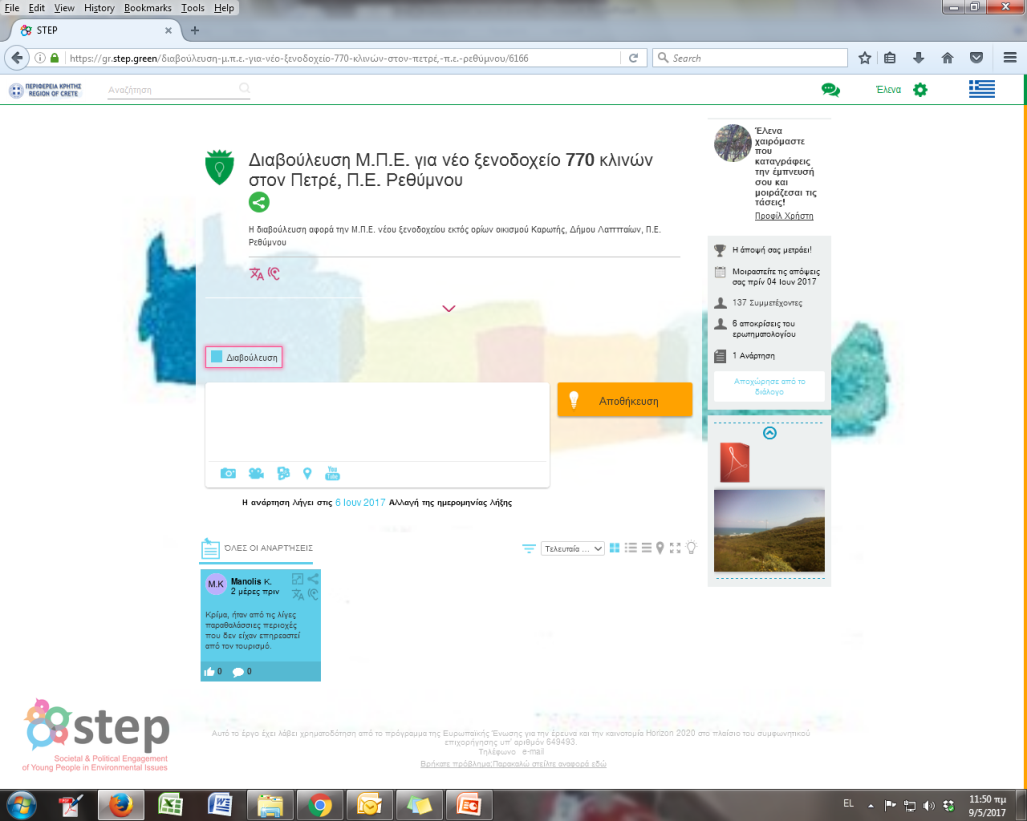 Διαβούλευση
ΠΕΡΙΦΕΡΕΙΑ ΚΡΗΤΗΣ
ΔΗΜΟΙ
ΠΟΛΙΤΕΣ
Υπουργείο
Επιτροπή Περιβάλλοντος και Χωροταξίας
Μελέτες Περιβαλλοντικών Επιπτώσεων
Δημοσιοποίηση 
 Εφημερίδες 
 www.crete.gov.gr
Διεύθυνση Περιβάλλοντος και Χωρικού Σχεδιασμού
Αποκεντρωμένη Διοίκηση Κρήτης
ΜΚΟ
Άλλοι φορείς
Γνωμοδότηση βάση ισχύουσας νομοθεσίας
Το Πρόγραμμα αυτό έλαβε χρηματοδότηση από την Ευρωπαϊκή Ένωση στα πλαίσια του Προγράμματος έρευνας και καινοτομίας HORIZON  2020 με αρ. 649493
Διαβουλεύσεις Μελετών Περιβαλλοντικών Επιπτώσεων
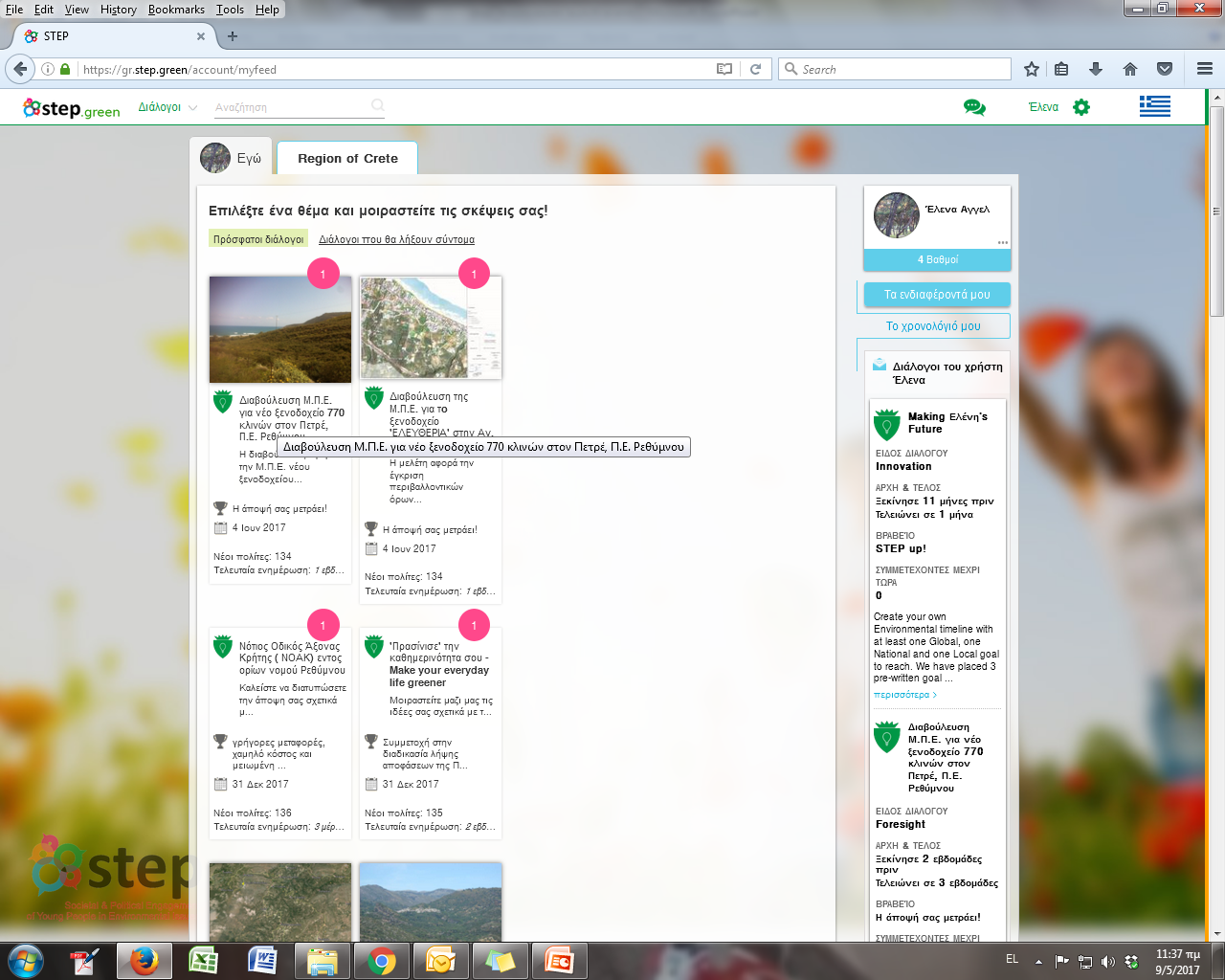 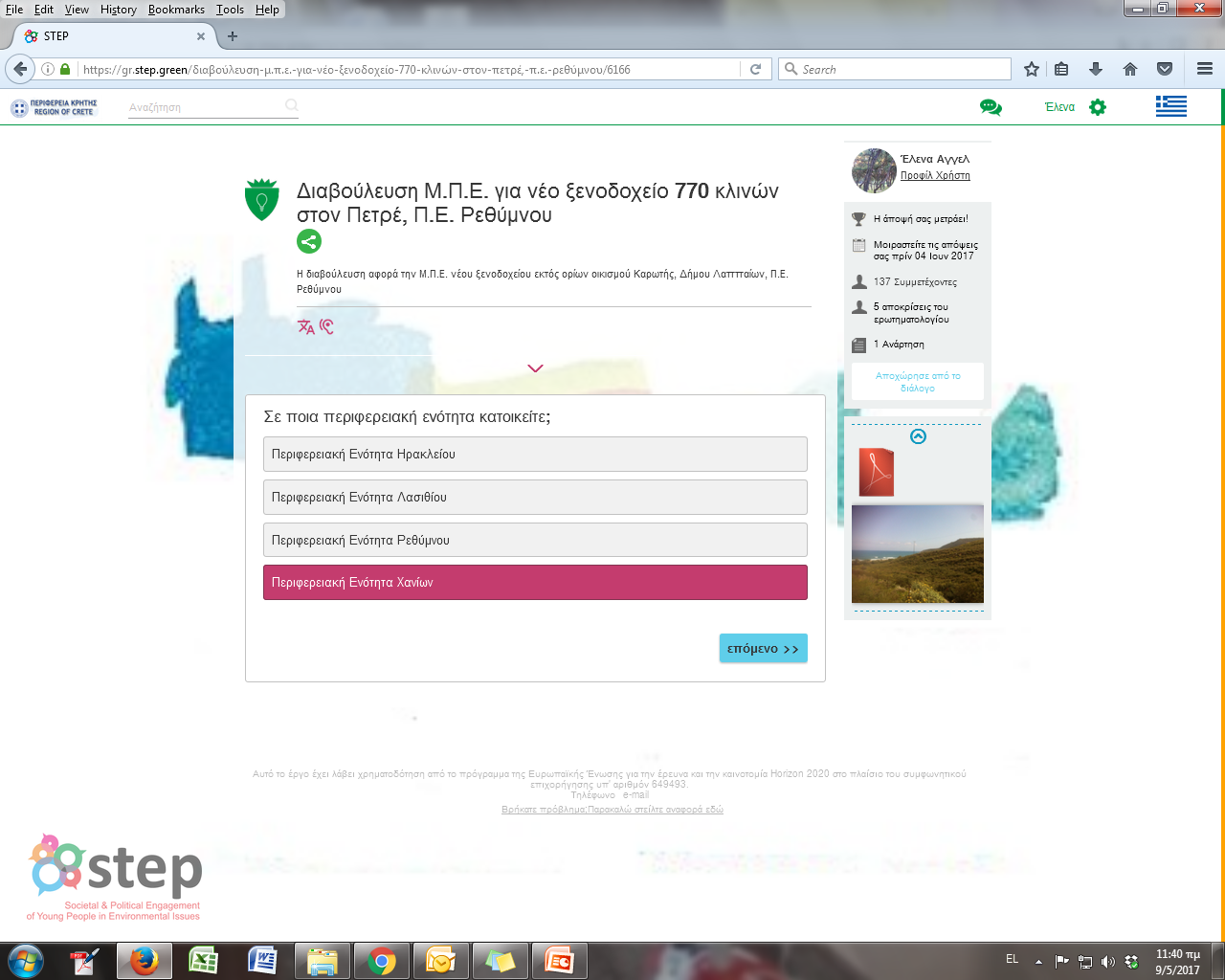 Το Πρόγραμμα αυτό έλαβε χρηματοδότηση από την Ευρωπαϊκή Ένωση στα πλαίσια του Προγράμματος έρευνας και καινοτομίας HORIZON  2020 με αρ. 649493
11
Διαβουλεύσεις Μελετών Περιβαλλοντικών Επιπτώσεων
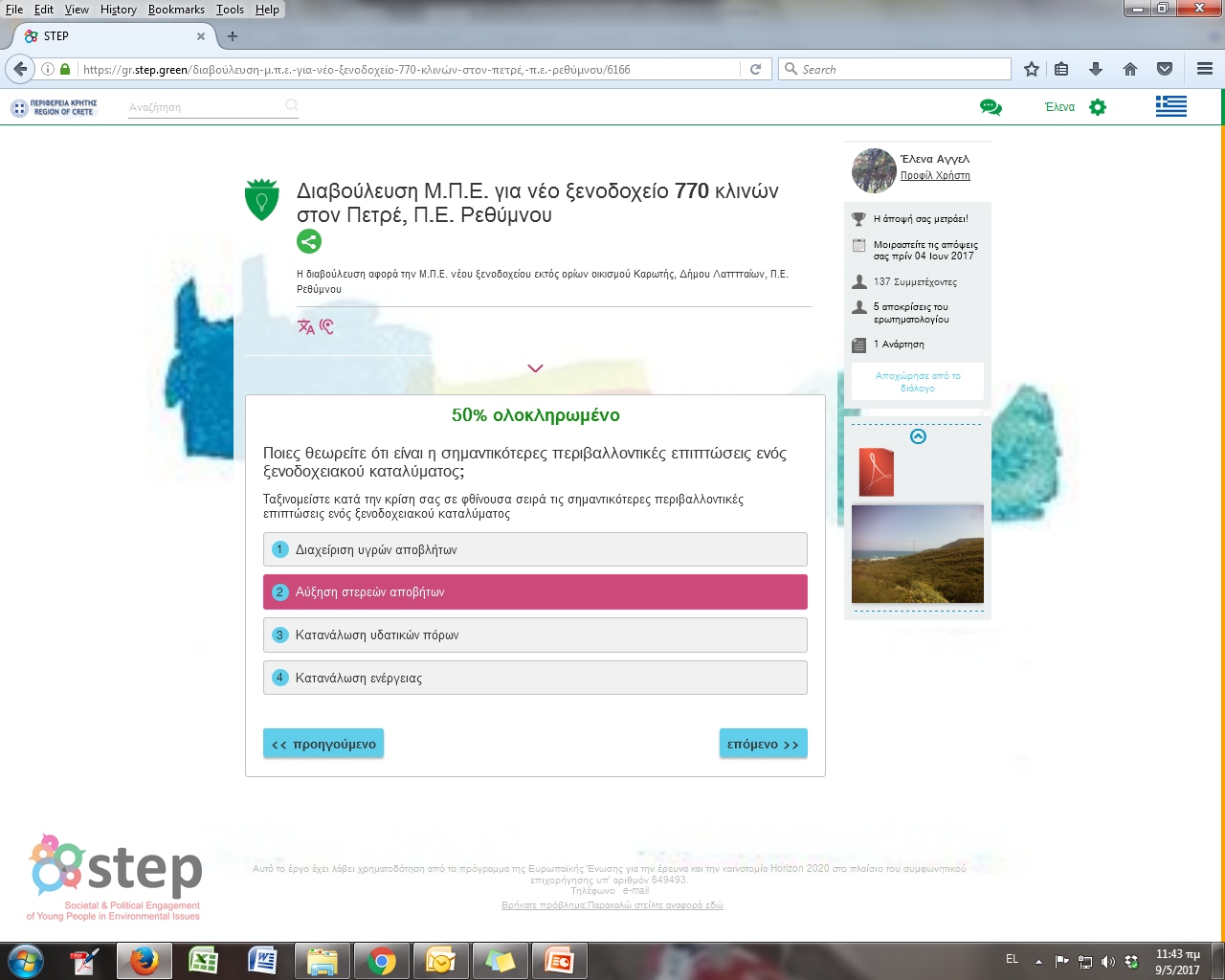 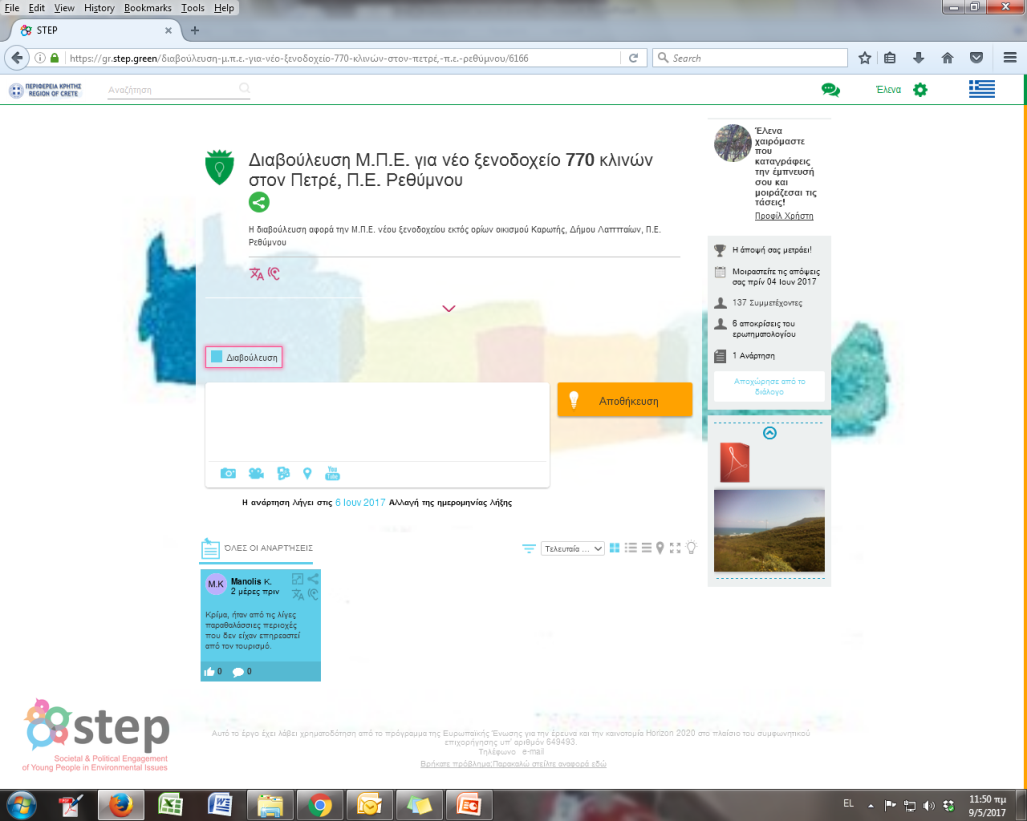 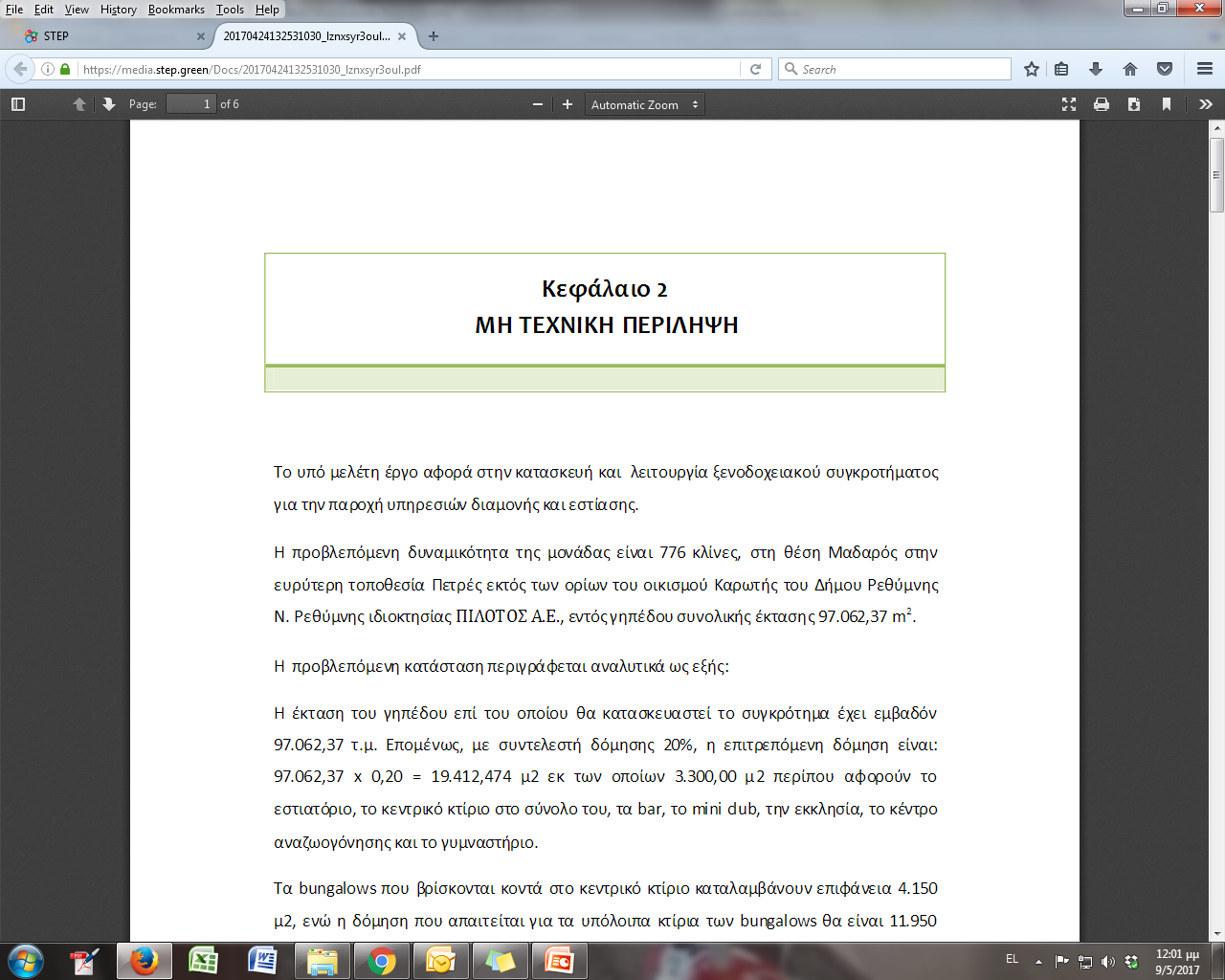 Το Πρόγραμμα αυτό έλαβε χρηματοδότηση από την Ευρωπαϊκή Ένωση στα πλαίσια του Προγράμματος έρευνας και καινοτομίας HORIZON  2020 με αρ. 649493
12
Διαβουλεύσεις Μελετών Περιβαλλοντικών Επιπτώσεων
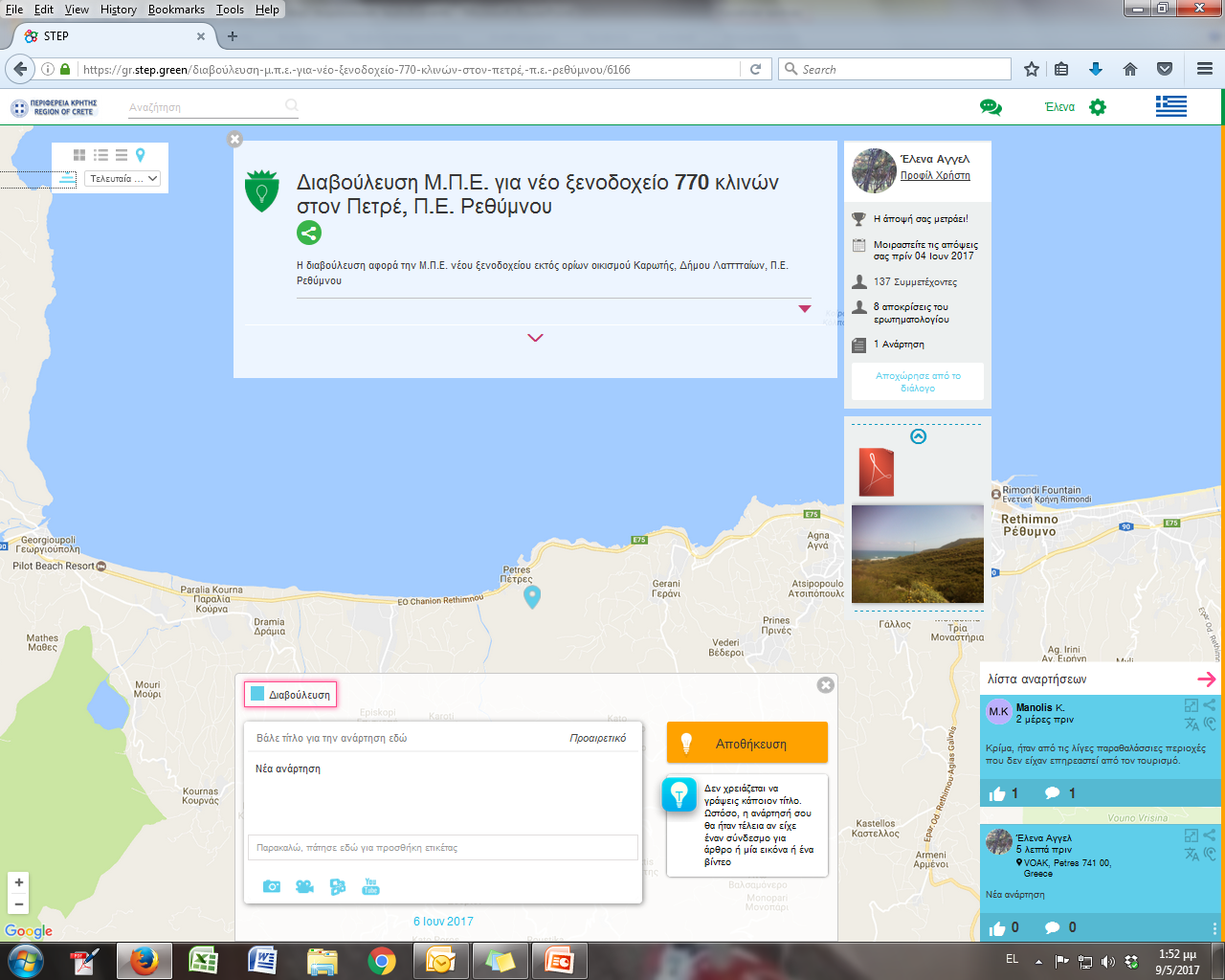 Το Πρόγραμμα αυτό έλαβε χρηματοδότηση από την Ευρωπαϊκή Ένωση στα πλαίσια του Προγράμματος έρευνας και καινοτομίας HORIZON  2020 με αρ. 649493
13
Πιλοτική εφαρμογή Περιφέρειας Κρήτης: 
Παραδείγματα θεμάτων για έκφραση ιδεών
Το Πρόγραμμα αυτό έλαβε χρηματοδότηση από την Ευρωπαϊκή Ένωση στα πλαίσια του Προγράμματος έρευνας και καινοτομίας HORIZON  2020 με αρ. 649493
Διάλογοι κατάθεσης ιδεών
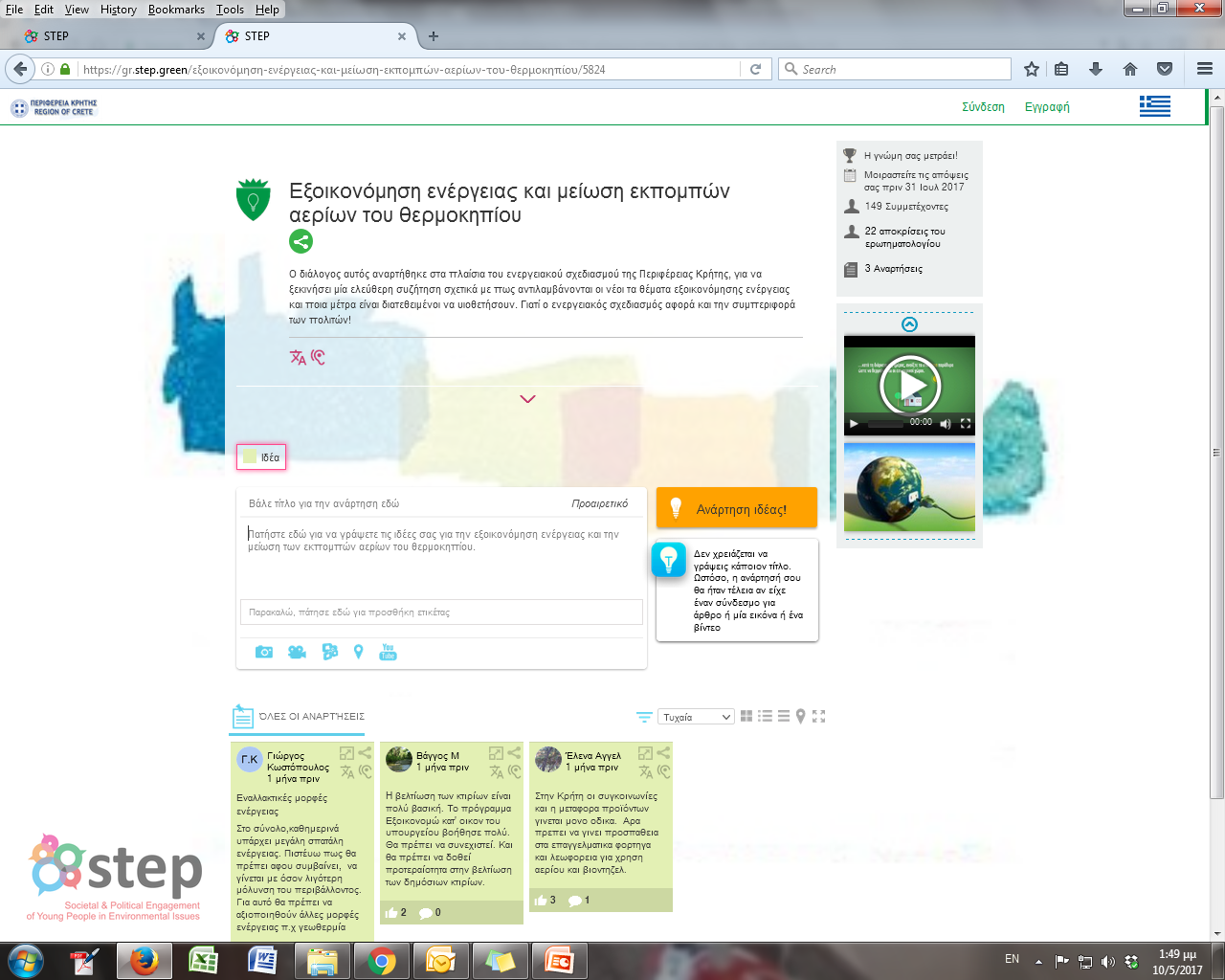 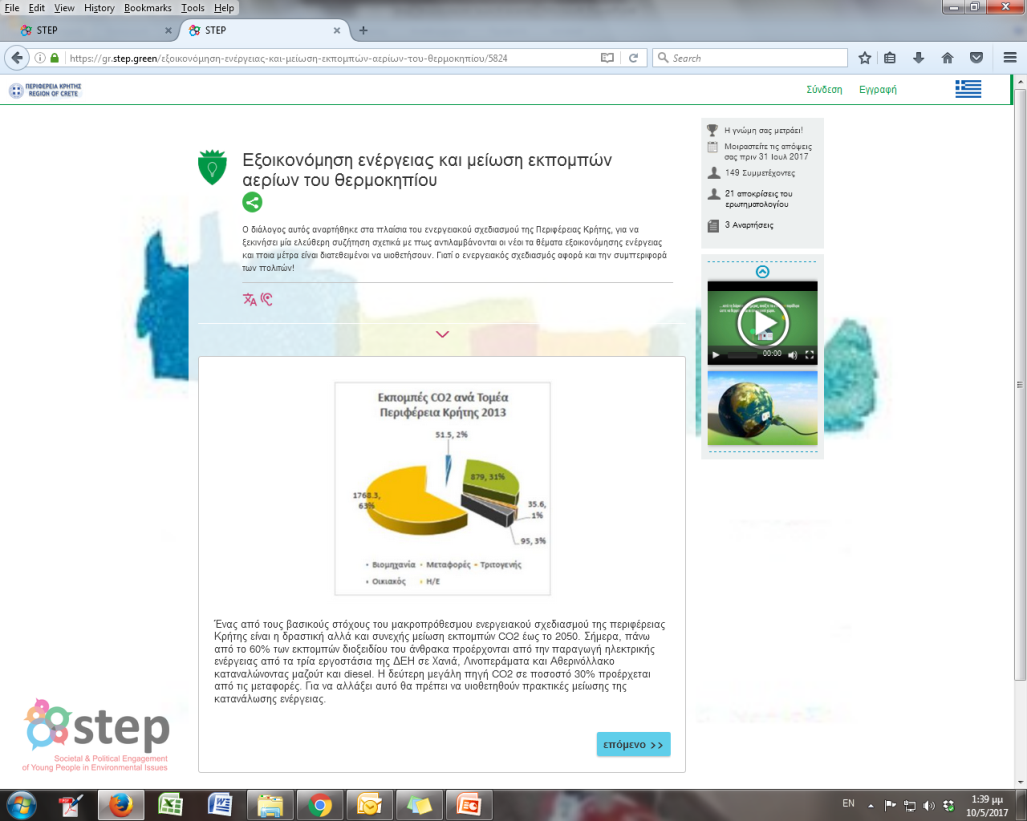 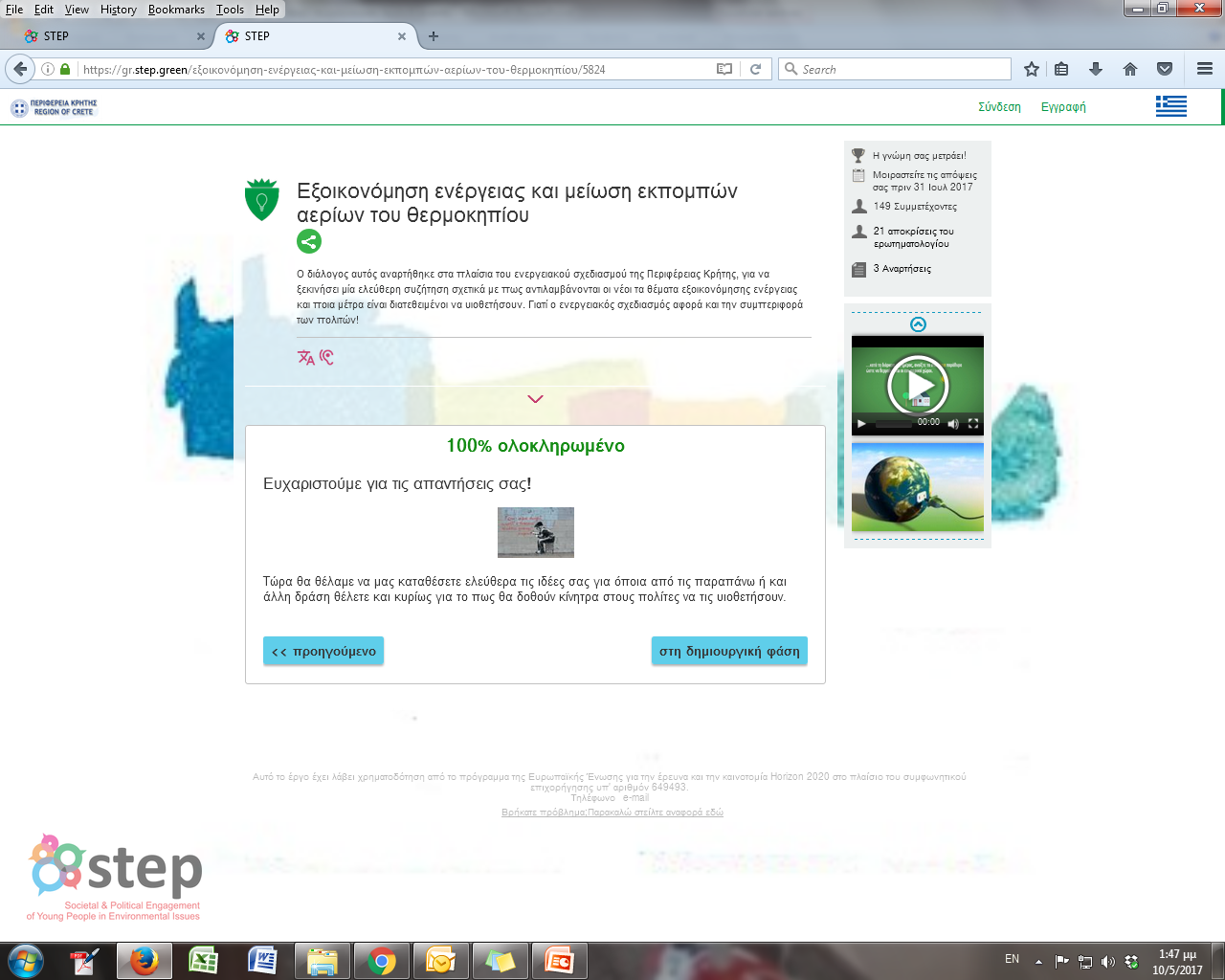 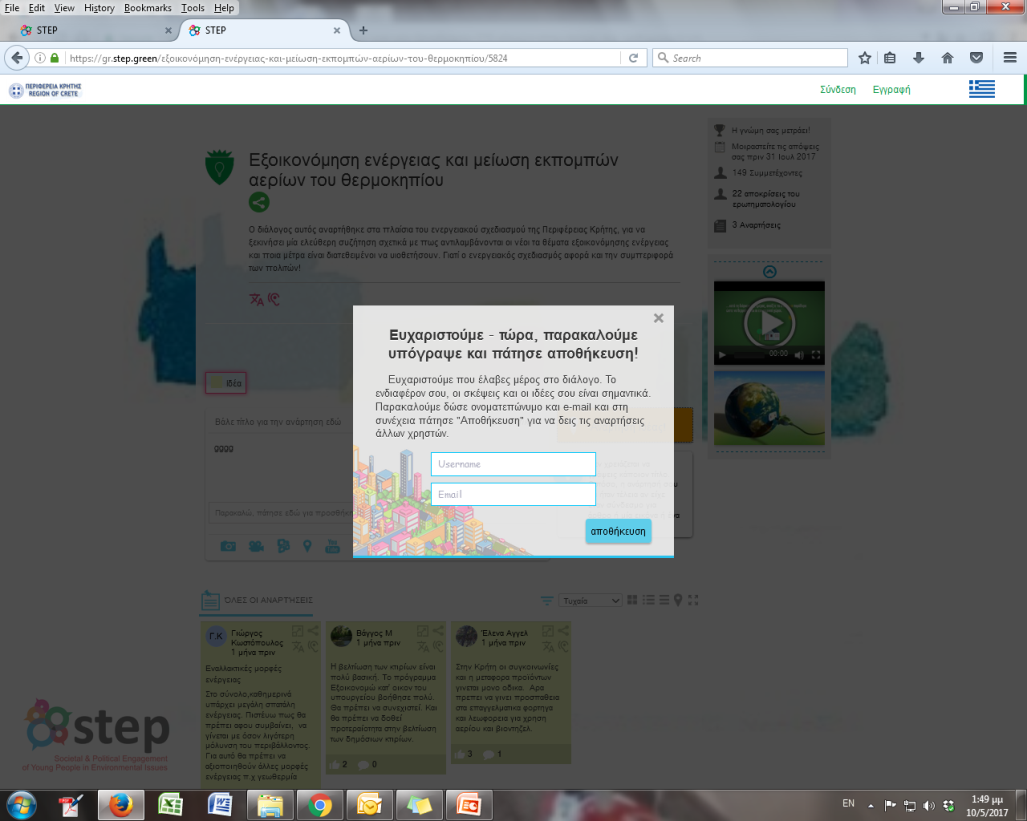 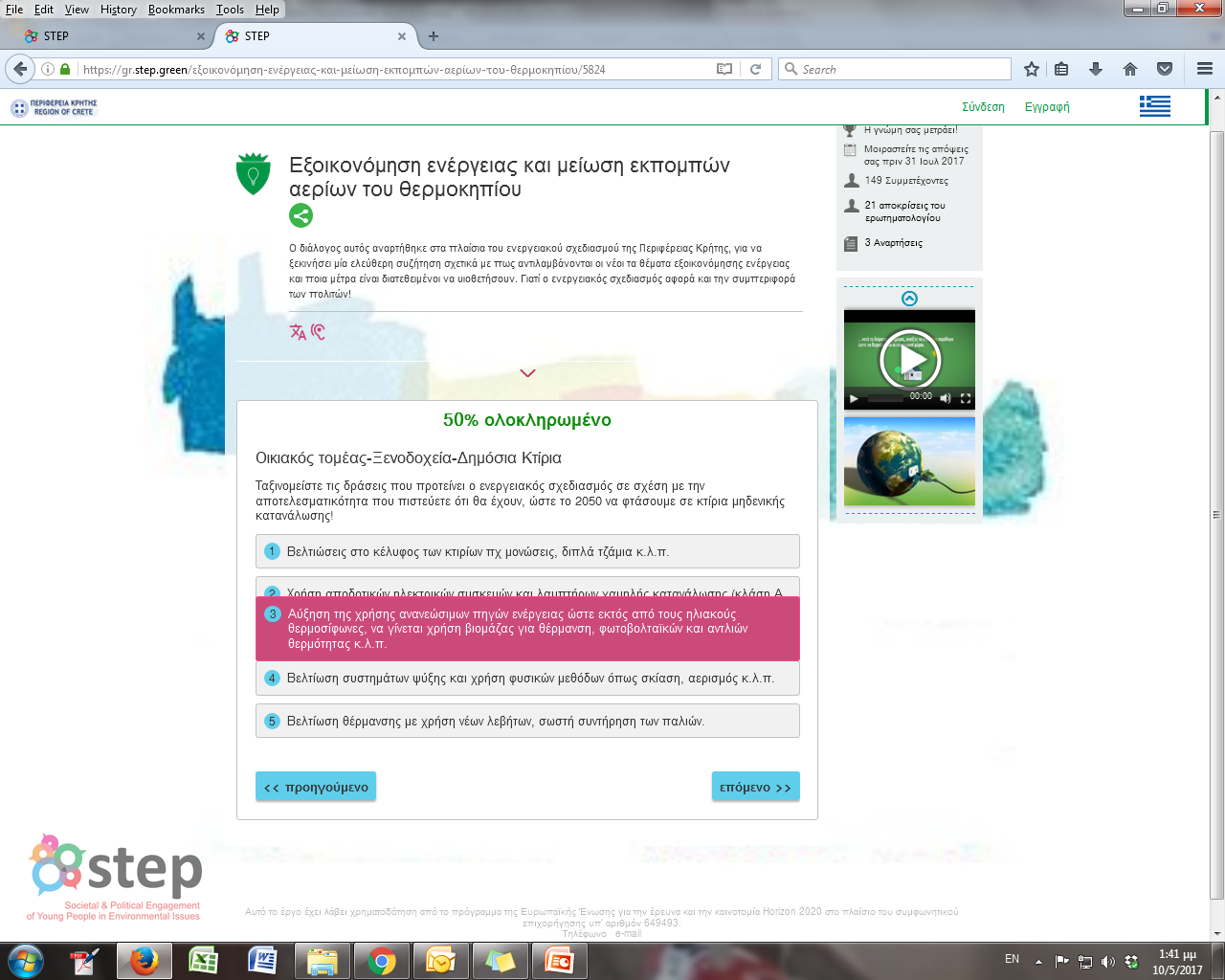 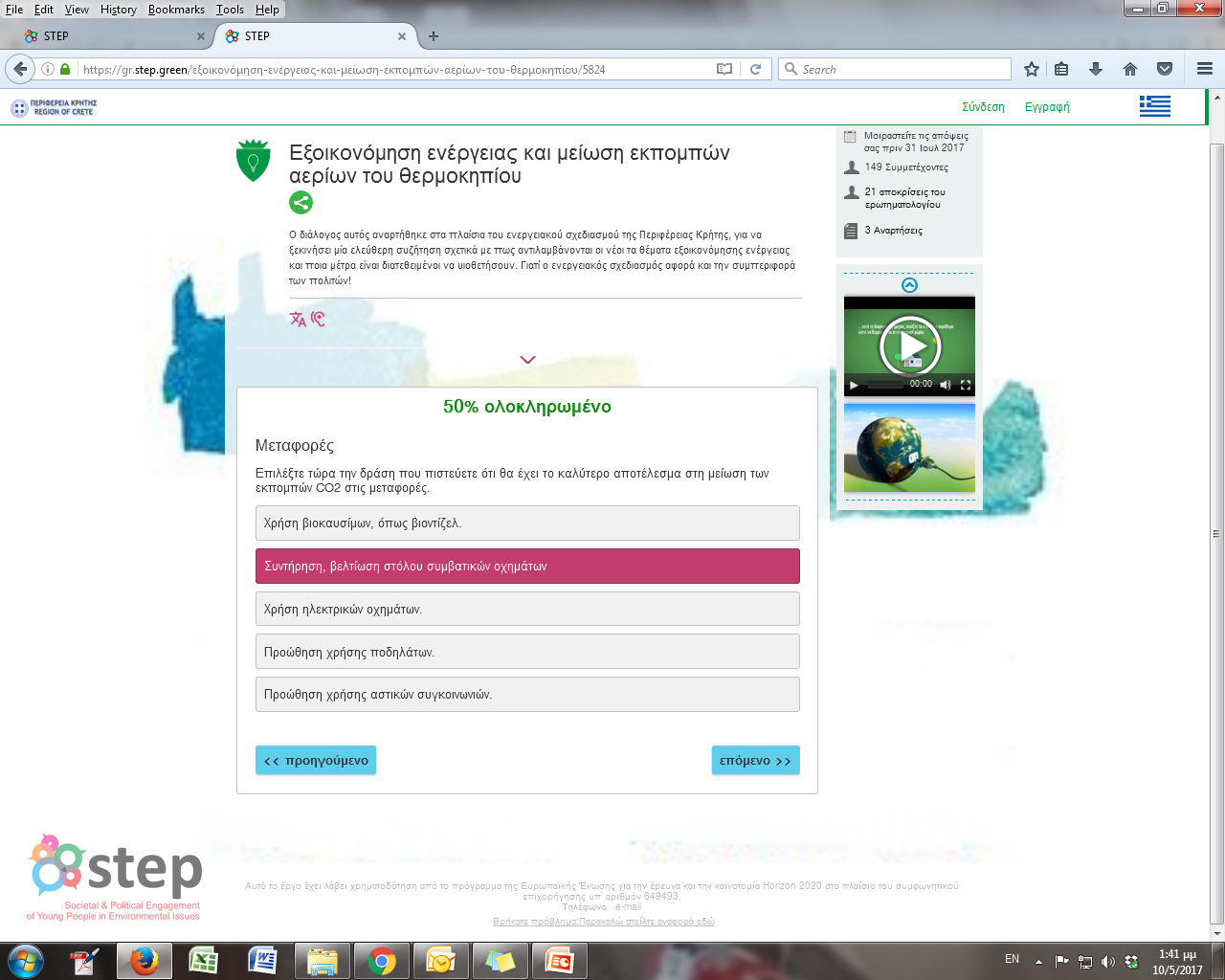 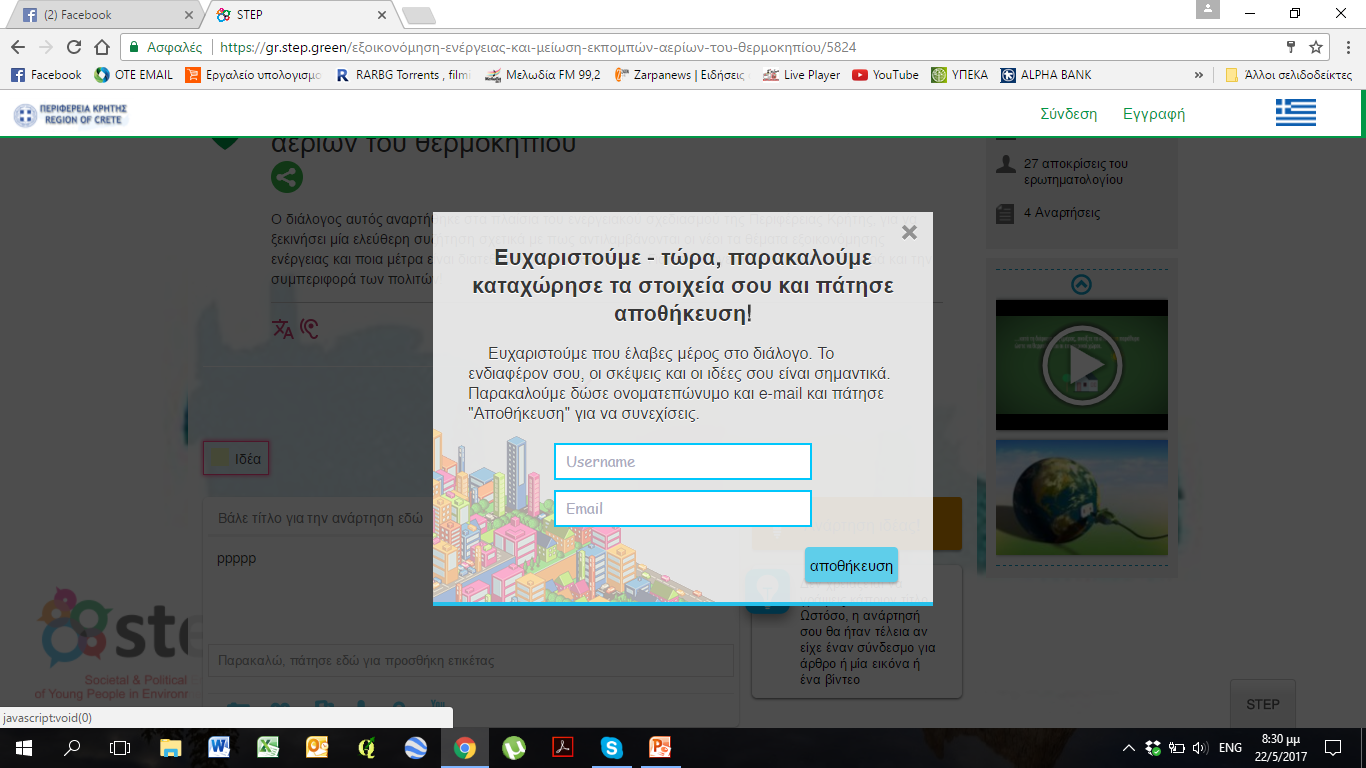 Το Πρόγραμμα αυτό έλαβε χρηματοδότηση από την Ευρωπαϊκή Ένωση στα πλαίσια του Προγράμματος έρευνας και καινοτομίας HORIZON  2020 με αρ. 649493
15
Aνάδειξη περιβαλλοντικών παραβάσεων μέσω του STEP
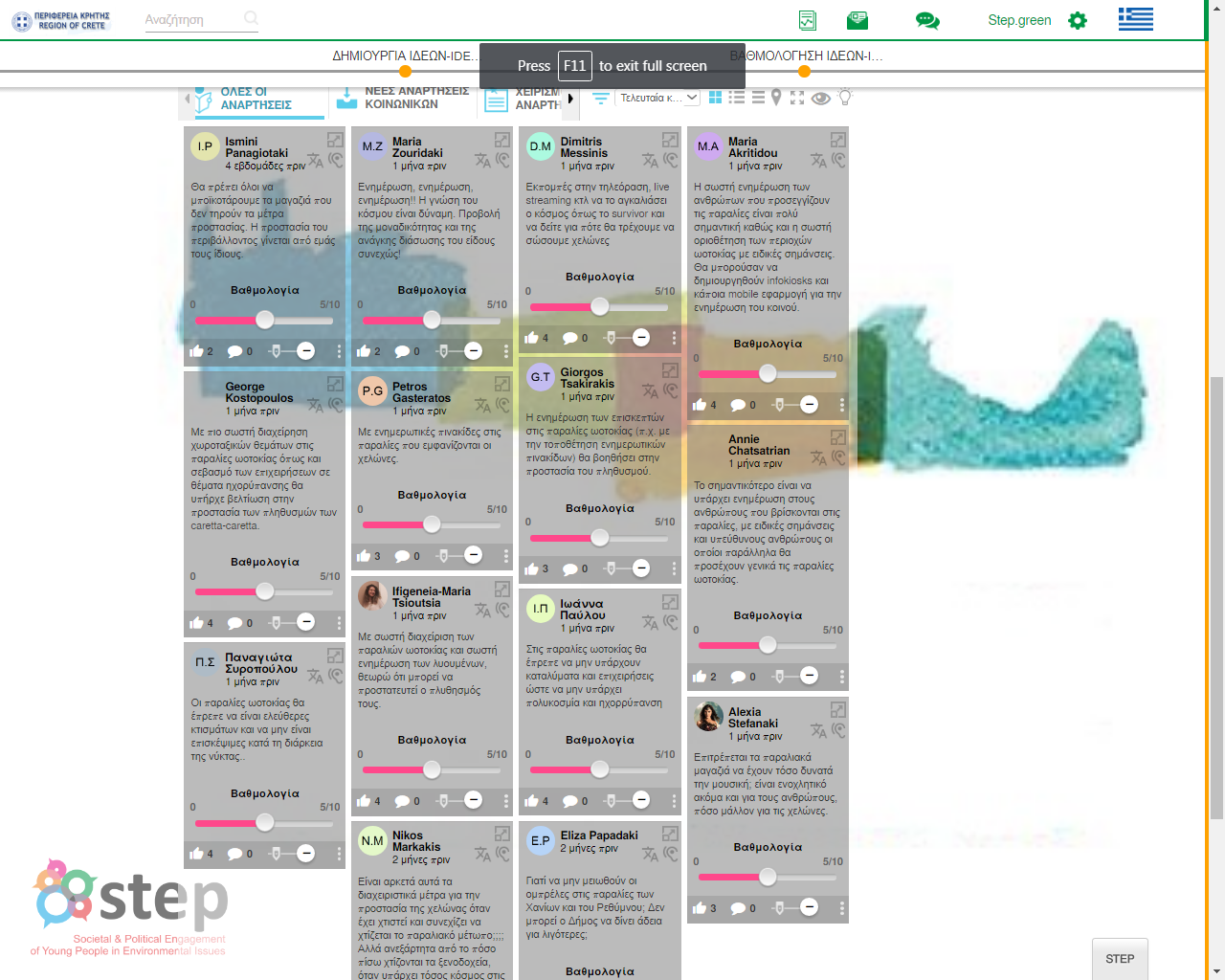 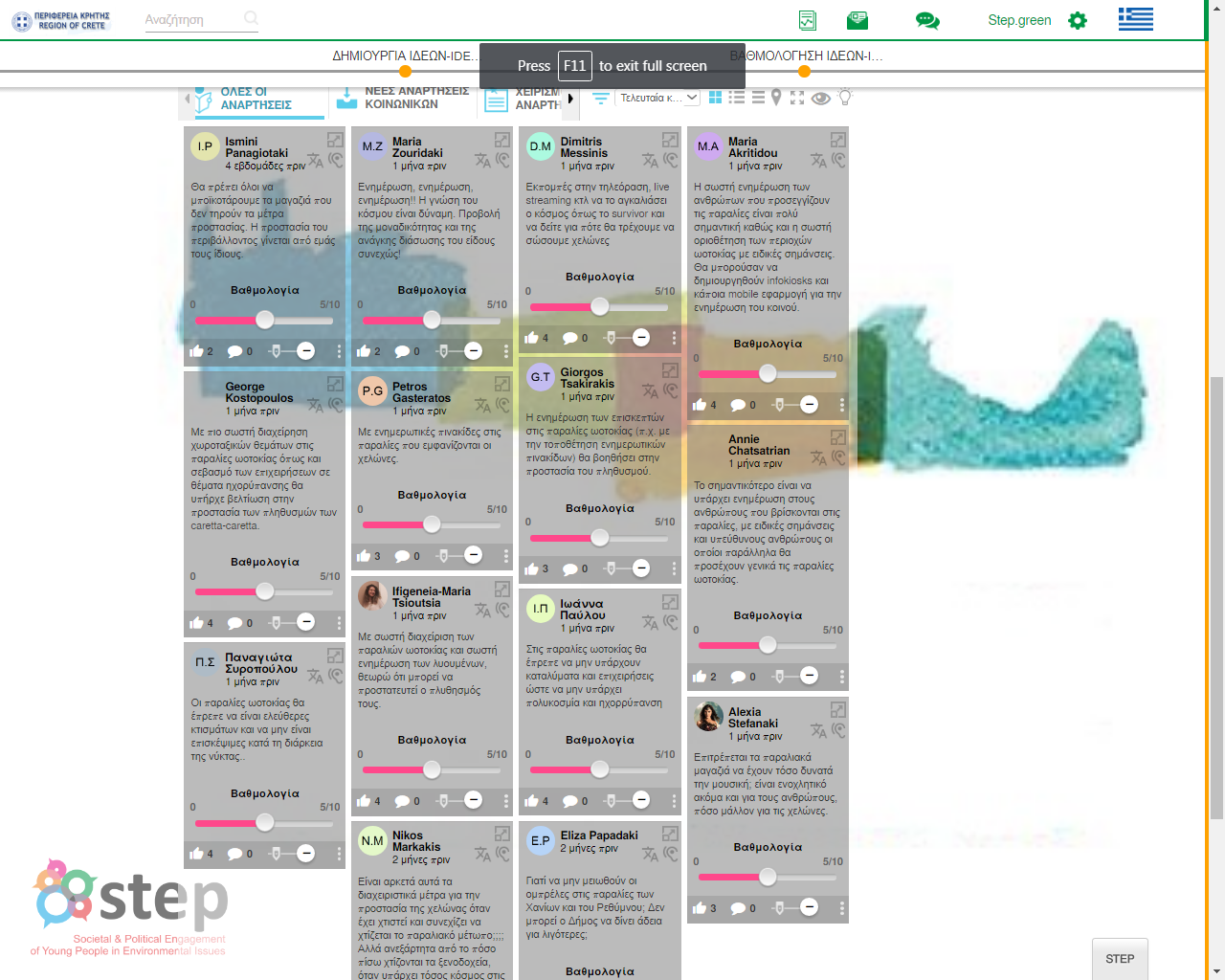 Το Πρόγραμμα αυτό έλαβε χρηματοδότηση από την Ευρωπαϊκή Ένωση στα πλαίσια του Προγράμματος έρευνας και καινοτομίας HORIZON  2020 με αρ. 649493
Βρείτε μας: step4youth.eu
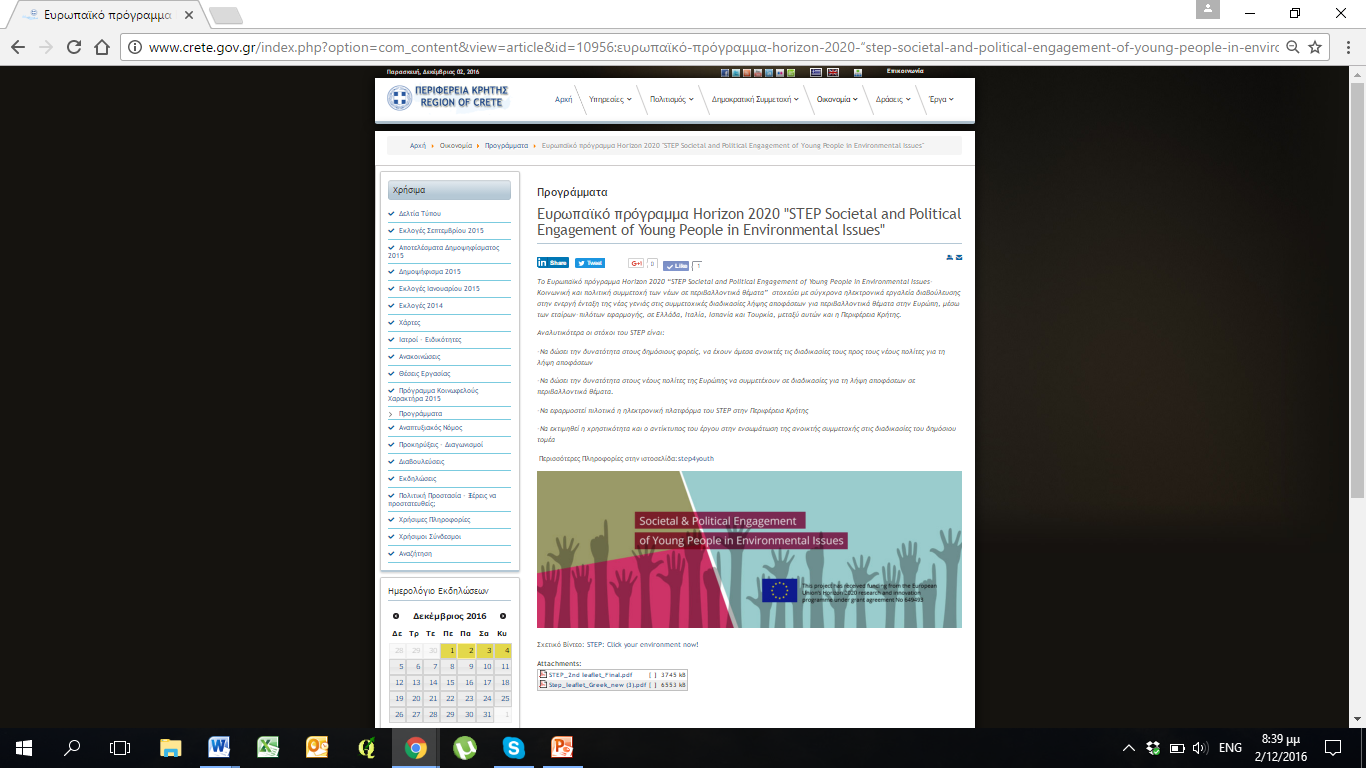 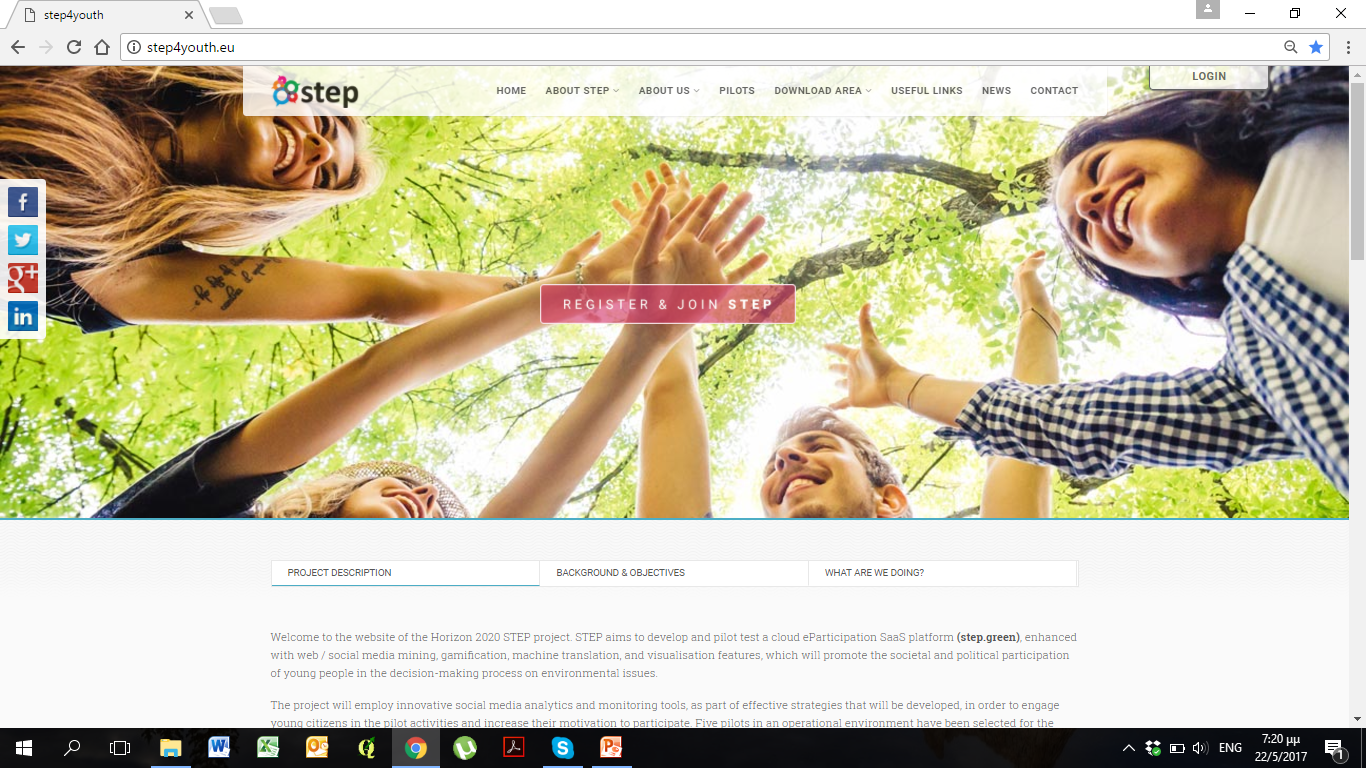 Φυλλάδια-Ενημερωτικό  Υλικό 
Βίντεο youtube 
Facebook
 STEP H20H20 Project
STEP: Κοινωνική και Πολιτική Συμμετοχή των Νέων στα Περιβαλλοντικά Ζητήματα (@StepRegionCrete)
Twitter (@STEP_H2020, @STEP_Crete)
Google+
LinkedIn
Το Πρόγραμμα αυτό έλαβε χρηματοδότηση από την Ευρωπαϊκή Ένωση στα πλαίσια του Προγράμματος έρευνας και καινοτομίας HORIZON  2020 με αρ. 649493
Εφαρμογή step.green για κινητά
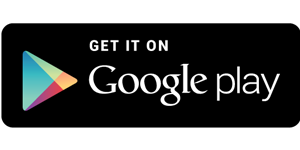 Android:
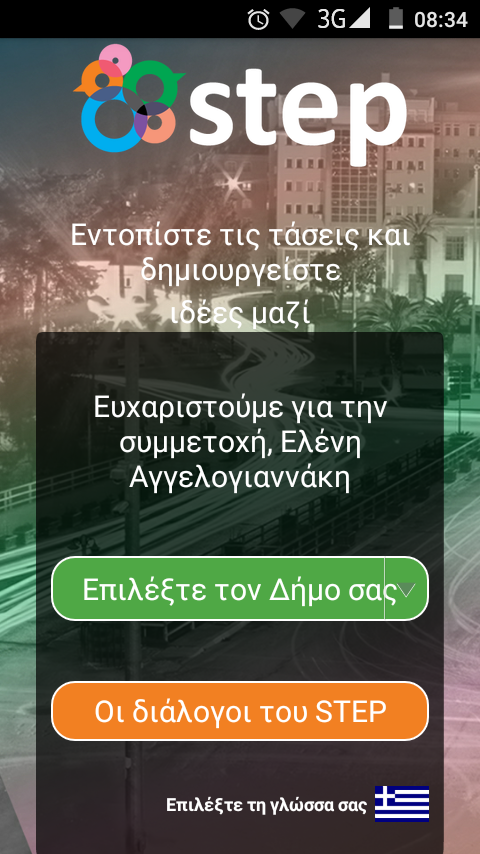 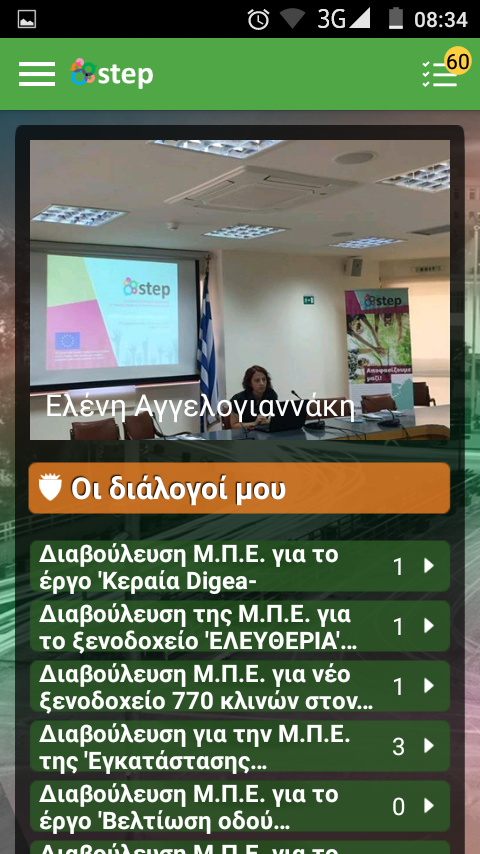 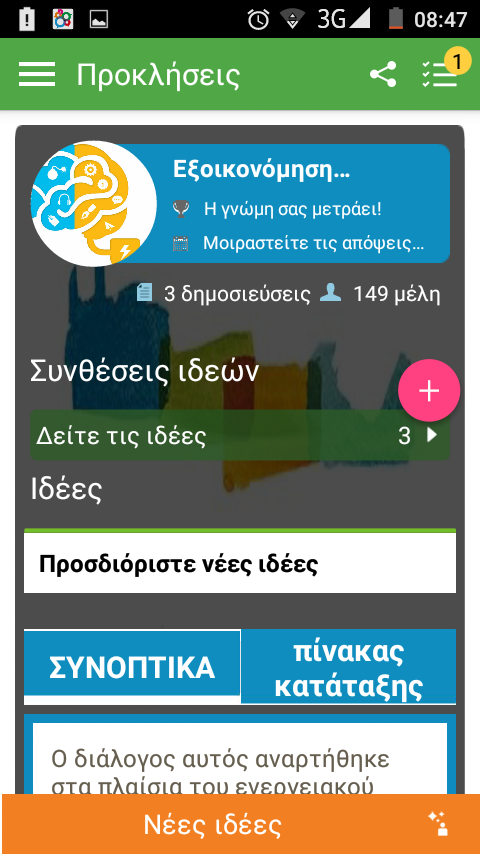 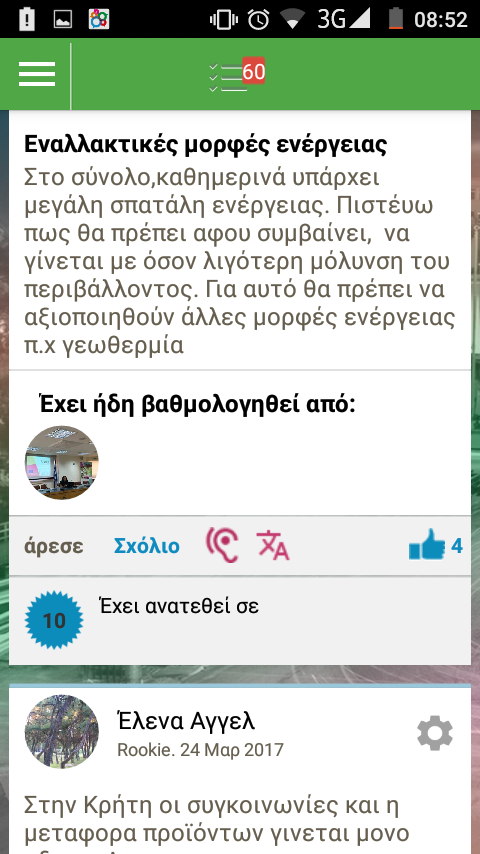 Το Πρόγραμμα αυτό έλαβε χρηματοδότηση από την Ευρωπαϊκή Ένωση στα πλαίσια του Προγράμματος έρευνας και καινοτομίας HORIZON  2020 με αρ. 649493
Εφαρμογή step.green για κινητά
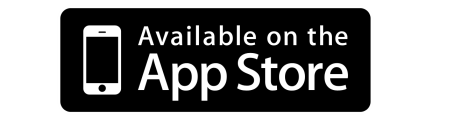 iPhone:
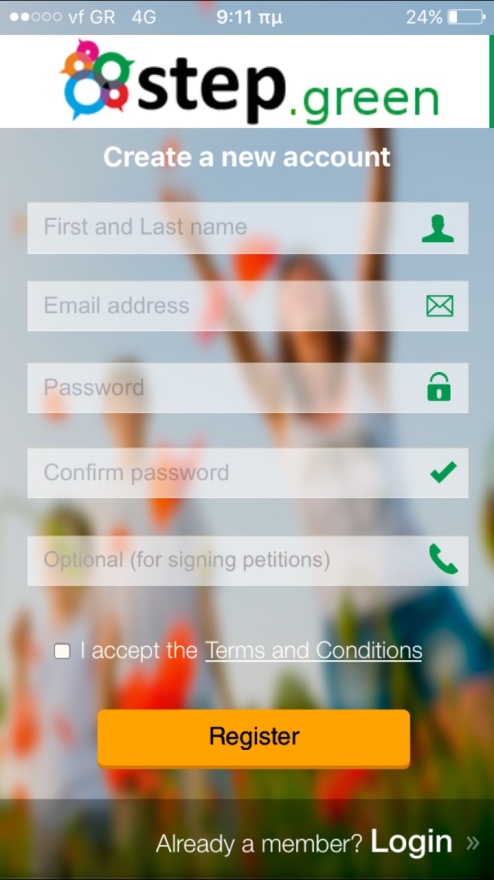 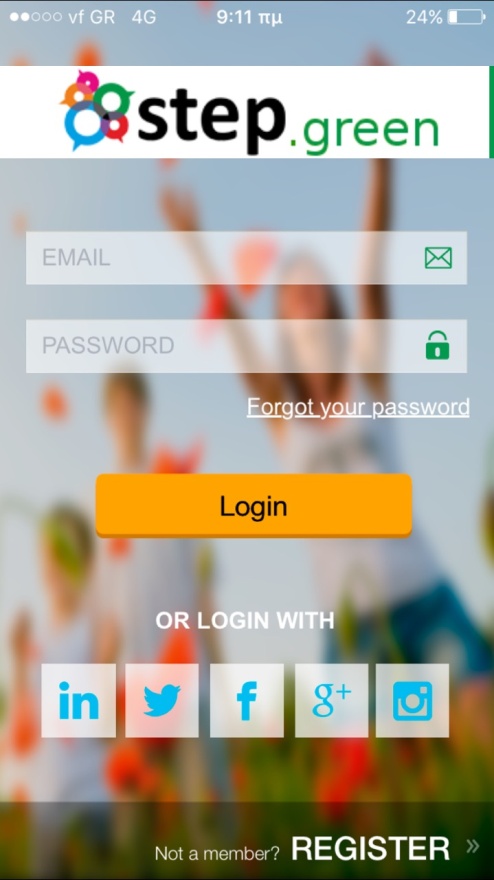 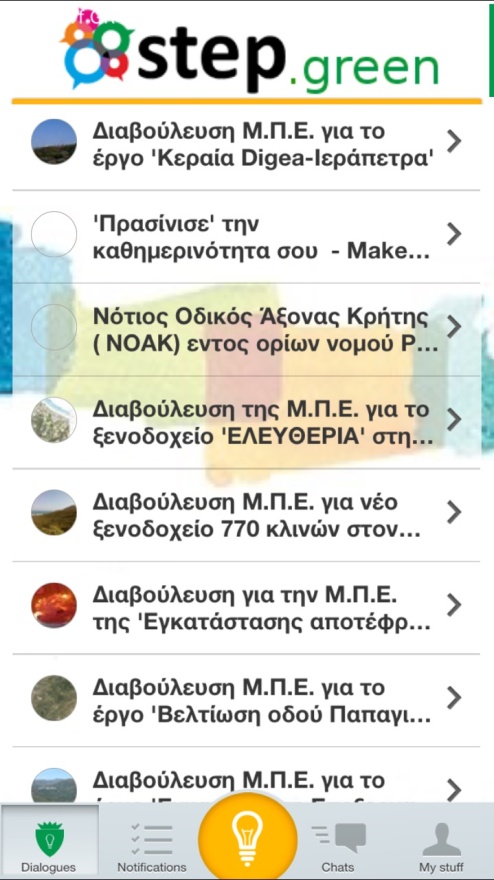 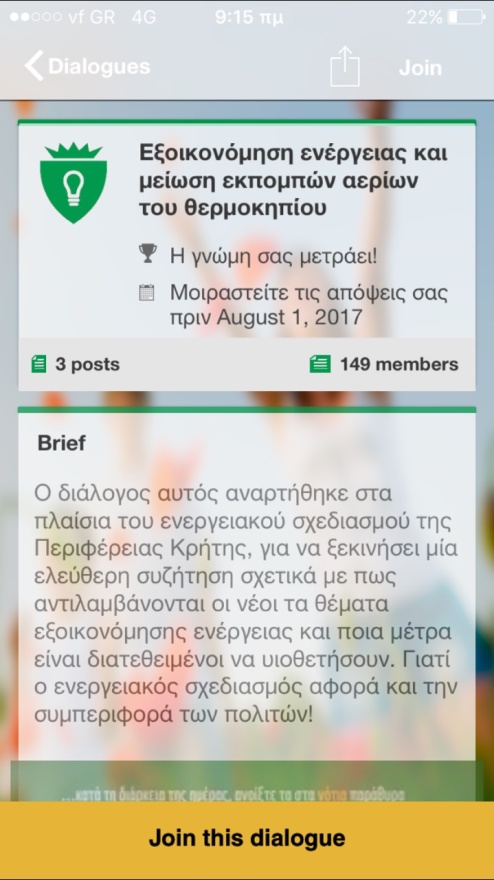 Το Πρόγραμμα αυτό έλαβε χρηματοδότηση από την Ευρωπαϊκή Ένωση στα πλαίσια του Προγράμματος έρευνας και καινοτομίας HORIZON  2020 με αρ. 649493
Συμπεράσματα
Το Πρόγραμμα αυτό έλαβε χρηματοδότηση από την Ευρωπαϊκή Ένωση στα πλαίσια του Προγράμματος έρευνας και καινοτομίας HORIZON  2020 με αρ. 649493
Ευχαριστούμε πολύ!
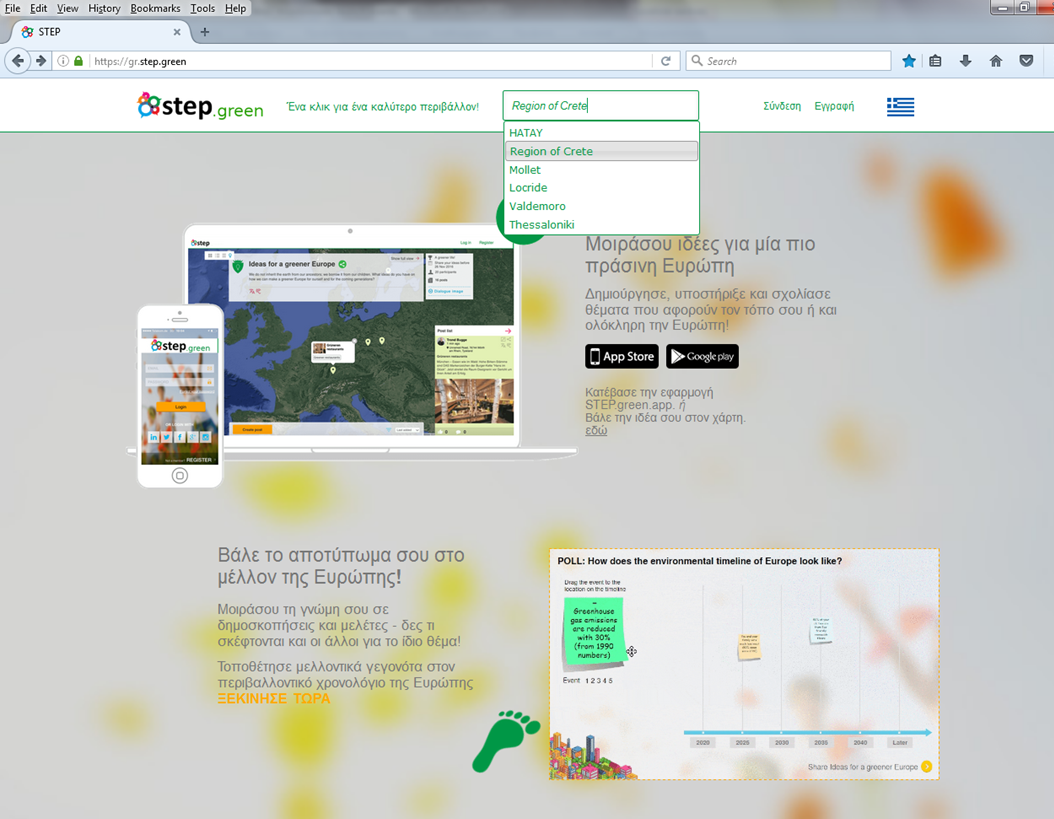 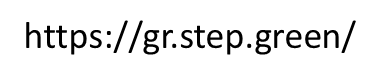 Νίκος Βότσογλου
Τηλ. 283134077
votsoglou@crete.gov.gr
Άννα Καγιαμπάκη
Τηλ. 2813-410118
kagiampaki@crete.gov.gr
Ελένη Αγγελογιαννάκη
Τηλ. 28213-45813
aggelogiannaki@crete.gov.gr
Το Πρόγραμμα αυτό έλαβε χρηματοδότηση από την Ευρωπαϊκή Ένωση στα πλαίσια του Προγράμματος έρευνας και καινοτομίας HORIZON  2020 με αρ. 649493